ДВЕНАДЦАТЬ РЕШЕНИЙ ДЛЯ НОВОГО ОБРАЗОВАНИЯ
ПО МАТЕРИАЛАМ ДОКЛАДА ЦЕНТРА СТРАТЕГИЧЕСКИХ РАЗРАБОТОК И ВЫСШЕЙ ШКОЛЫ ЭКОНОМИКИ
1
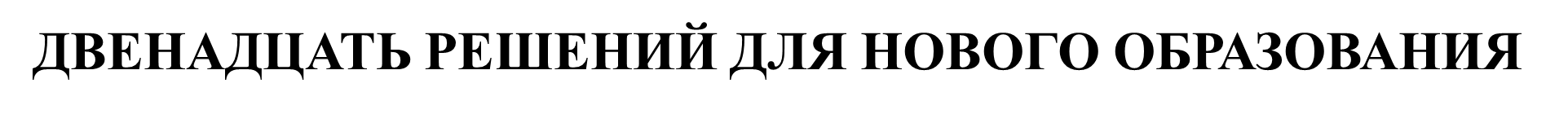 Мы живем в эпоху глобальной конкуренции и высокой степени неопределенности будущего и победителями окажутся те страны, которые делают основную ставку на самого человека, на максимальное развитие его потенциала, на способности людей делать жизнь лучше, развивать себя, культуру, страну в условиях быстрых и непредсказуемых изменений.

 Ключевую роль в этой новой повестке играет образование.
2
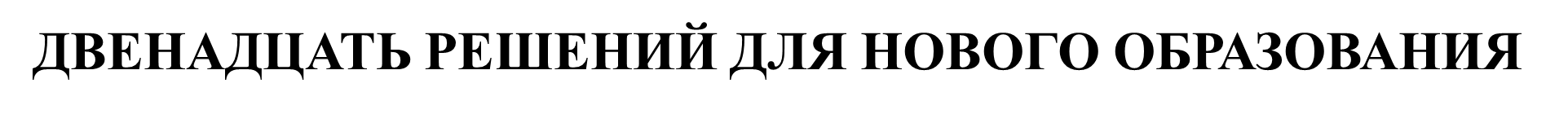 Место, которое Россия будет занимать в глобальном миропорядке к 2050 году, определяется тем, что будет происходить в 2018–2024 годы в наших детских садах, школах, колледжах и университетах, в сфере непрерывного образования.
Ведущая роль будет принадлежать человеческому капиталу
3
ДВЕНАДЦАТЬ РЕШЕНИЙ ДЛЯ НОВОГО ОБРАЗОВАНИЯ
Человеческий капитал — это знания, умения и установки, позволяющие человеку создавать доход и другие полезные эффекты, превосходящие первоначальные инвестиции и текущие затраты, для себя, работодателя и для общества в целом.
4
ДВЕНАДЦАТЬ РЕШЕНИЙ ДЛЯ НОВОГО ОБРАЗОВАНИЯ
Человеческий капитал в XXI веке стал важнейшим фактором развития экономики и общества
 Это такой же ресурс, каким в последние 15 лет была нефть, и он должен стать ключевым фактором роста благосостояния страны и каждого человека во второй четверти XXI века
5
ДВЕНАДЦАТЬ РЕШЕНИЙ ДЛЯ НОВОГО ОБРАЗОВАНИЯ
Качество человеческого капитала в первую очередь формируется системой образования.
6
ДВЕНАДЦАТЬ РЕШЕНИЙ ДЛЯ НОВОГО ОБРАЗОВАНИЯ
Помимо того что образование создает человеческий капитал как ключевой фактор развития экономики в XXI веке, оно и само является растущей отраслью экономики!
7
В условиях сокращения трудоспособного населения 
(до 9% к 2025 году) 
ценен каждый человек, а значит, особенно острой становится задача преодоления учебной неуспешности
8
ДВЕНАДЦАТЬ РЕШЕНИЙ ДЛЯ НОВОГО ОБРАЗОВАНИЯ
1.СИСТЕМА ПОДДЕРЖКИ РАННЕГО РАЗВИТИЯ
2.ШКОЛА ЦИФРОВОГО ВЕКА
3.МАТЕРИАЛЬНАЯ ИНФРАСТРУКТУРА ШКОЛЫ
4.РАВНЫЕ ОБРАЗОВАТЕЛЬНЫЕ ВОЗМОЖНОСТИ И УСПЕХ КАЖДОГО
5.РАЗВИТИЕ И ПОДДЕРЖКА ТАЛАНТОВ
6.ТЕХНОЛОГИЧЕСКОЕ ОБРАЗОВАНИЕ В ШКОЛЕ И СПО
7.ВУЗЫ КАК ЦЕНТРЫ ИННОВАЦИЙ В РЕГИОНАХ И ОТРАСЛЯХ
8.ЗАПУСК СИСТЕМЫ НЕПРЕРЫВНОГО ОБРАЗОВАНИЯ
9.ФУНДАМЕНТАЛЬНЫЕ И ПОИСКОВЫЕ ИССЛЕДОВАНИЯ В ВЫСШЕЙ ШКОЛЕ, ГЛОБАЛЬНЫЕ УНИВЕРСИТЕТЫ, РАН
10. ЭКСПОРТ ОБРАЗОВАНИЯ
11. СОВРЕМЕННОЕ СОДЕРЖАНИЕ ШКОЛЬНОГО ОБРАЗОВАНИЯ: ГРАМОТНОСТЬ, ВОСПИТАНИЕ И УНИВЕРСАЛЬНЫЕ НАВЫКИ ДЛЯ ВСЕХ
12. КАДРЫ ДЛЯ РАЗВИТИЯ ОБРАЗОВАНИЯ
являются основой глобальных федеральных проектов
9
Федеральный проект
СИСТЕМА ПОДДЕРЖКИ РАННЕГО РАЗВИТИЯ

Развитие в дошкольном возрасте 
(особенно от 0 до 3 лет) 
в существенной степени определяет достижения в школьном обучении, что, в свою очередь, имеет решающее значение для жизненного успеха.
10
Ресурсы, вложенные в раннее развитие, 
дают в три раза больший (хоть и отложенный) эффект для успешной карьеры и для социальной мобильности, чем ресурсы, потраченные на профессиональное образование
11
Федеральный проект
РАЗВИТИЕ И ПОДДЕРЖКА ТАЛАНТОВ 

В ряде областей российская система развития, поиска и поддержки талантов эффективна и является одной из лучших в мире.
12
В то же время система  поиска и поддержки талантов ограничена и в спектре направлений, и в охвате: 
в нее входит лишь три области 
академические науки, 
различные традиционные виды искусства 
спорт. 
суммарно система охватывает лишь 7% детей и соответствует профессиям, составляющим не более 4% рынка труда.
13
Федеральный проект
КАДРЫ ДЛЯ РАЗВИТИЯ ОБРАЗОВАНИЯ 
Основная смысловая линия состоит в том, что реализация всех предложенных проектов меняет требования к профессиональной роли  педагога.
14
Реализация федеральных проектов в ХМАО
«Поддержка раннего развития»
«Система непрерывного и доступного образования детей с ограниченными возможностями здоровья»
«Женский деловой центр Югры»
«Современные родители»
«Молодые профессионалы»
«Успех каждого ребенка»
«Моя Югра-край, в котором я живу»
«Хоббитека»
15
Реализация проектов в ХМАО
«ПОДДЕРЖКА РАННЕГО РАЗВИТИЯ»

Основной фокус реализации проекта: поддержка родителей и семей с детьми от 2 месяцев до 3-х лет
16
необходимо культивировать понимание родителями важности раннего образования
 необходима поддержка  негосударственных форм дошкольного образования и государственно-частного партнерства, которые в округе набирают  свои темпы.
в части создания новых мест  в дошкольных образовательных организациях необходимо  уделить внимание именно  группам раннего развития
развитие вариативных форм дошкольного образования:
  - визиты специалиста на дому (индивидуальное обучение родителей);
- групповые занятия для родителей, организованные на территории района/муниципалитета (возможно с детьми); -
-гувернерская служба
-виртуальны детский сад
17
Реализация проектов в ХМАО
«Женский деловой центр Югры»
предусматривает
Женские дискуссионные/образовательные группы
Объединение  мам  по совокупности схожих проблем
18
Реализация проектов в ХМАО
«Современные   родители»
19
Реализация проектов в ХМАО
«Успех каждого ребенка»
Привлечение негосударственных организаций, реализующих дополнительные общеобразовательные программы
Реализация региональной модели выявления и сопровождения детей, проявляющих выдающиеся способности
20
Реализация проектов в ХМАО
«МОЯ ЮГРА-КРАЙ, В КОТОРОМ Я ЖИВУ»
ЦЕЛЬ
 • Развитие творческого потенциала учащихся 
• Духовно-нравственное, патриотическое воспитание 
• Формирование интереса к истории, традициям, быту региона, бережного отношения к окружающей среде
 • Вовлечение родителей, воспитателей, педагогов в совместную проектную деятельность с детьми 5 – 8 лет
«Хоббитека»
21
Реализация проектов в ХМАО
«СИСТЕМА НЕПРЕРЫВНОГО И ДОСТУПНОГО  ОБРАЗОВАНИЯ ДЕТЕЙ  С ОГРАНИЧЕННЫМИ  ВОЗМОЖНОСТЯМИ ЗДОРОВЬЯ»
Цель проекта
 -Создание системы ранней помощи семьям, воспитывающим детей с ограниченными возможностями здоровья с первых лет жизни, путем тиражирования межведомственной модели ранней помощи с привлечением негосударственных организаций .
22
К 2020 году количество людей с ограниченными возможностями удвоится! 
Для их реабилитации требуется комплексная система сопровождения
23
на 10% - 17% ежегодно возрастает количество диагностированных случаев РАС
в 1990 году был диагностирован 1 из 1600 детей
на сегодняшний день 1 из 68 детей диагностирован с РАС
24
Эти числа превышают общее количество детей больных диабетом, СПИДом, раком, церебральным параличом, миопатией и синдромом Дауна. 
По оценкам экспертов через 15 лет в каждой семье будет ребенок, нуждающийся в ранней помощи.
25
Ранняя помощь — это комплекс медицинских, социальных и психолого- педагогических услуг на межведомственной основе, направленных на раннее выявление детей с ограниченными возможностями здоровья, содействие их оптимальному развитию, формирование физического и психического здоровья, включение в среду сверстников и интеграцию в общество, сопровождение и поддержку семьи, повышение компетентности родителей (законных представителей) 
(Концепция развития системы ранней помощи на период до 2020 г.)
26
В части мероприятий:
создание консультационных центров методической, психолого-педагогической, диагностической и консультативной помощи родителям (законным представителям)
27
Социальные эффекты системы ранней помощи (из опыта трех российских регионов, в которых создана система ранней помощи (Республика Марий Эл, Самарская область, г. Санкт-Петербург)
60% значительное улучшение показателей развития
10% некоторое улучшение в развитии при тяжелых и множественных нарушениях
28
Экономический эффект за счет увеличения числа детей, которые могут обучаться по основным общеобразовательным программам, сокращение бюджетных затрат на обучение и социальные выплаты
29
Культурный уровень педагога
Ценность образовательной программы
Образовательные технологии
Лидерство
Ресурсы : материальные , кадровые
30